Algorithmique et Structures de Données 3
L2, Semestre 3
Département d’Informatique, USTO-MB


D. MOKEDDEM
2020 – 2021
USTO-MB Dép. d'Informatique L2 S3 ASD3       D. MOKEDDEM
TD1: Exercice 2
Rappel sur les complexités les plus connues
Factoriel O(n!)
Exponentielle O(2n)
Cubique O(n3)
Quadratique O(n²)
Quasi linéaire O(n log n)
Logarithmique O(log n)
Constante O(1)
USTO-MB Dép. d'Informatique L2 S3 ASD3       D. MOKEDDEM
TD1: Exercice 3
USTO-MB Dép. d'Informatique L2 S3 ASD3       D. MOKEDDEM
TD1 Exercice 3
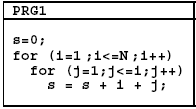 N
1
2
3
N
+
+
+
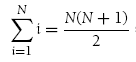 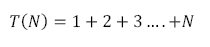 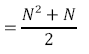 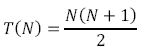 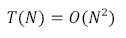 USTO-MB Dép. d'Informatique L2 S3 ASD3       D. MOKEDDEM
TD1 Exercice 3
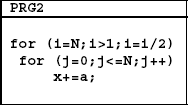 N/23,
…..
Jusqu’à   i = N/2p = 1
- La boucle d’indice i:
i = N,
N/2,
N/2²,
Avec p = le nombre d’itérations
N/2p = 1
 P = log2 N
se répète (N+1) fois
- La boucle d’indice j:
Dans chaque itération de i,
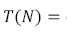 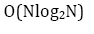 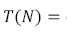 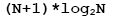 USTO-MB Dép. d'Informatique L2 S3 ASD3       D. MOKEDDEM
TD1 Exercice 3
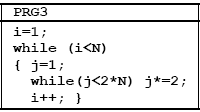 - La boucle d’indice i:
(N-1) itérations
23,
- La boucle d’indice j:
j = 1,
2,
2²,
…..
Jusqu’à   j = 2p = 2*N
Avec p = le nombre d’itérations
 2p-1 = N
 p-1 = log2 N
2p = 2*N
 p = log2 N+1
Les deux boucles étant imbriquées:
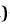 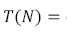 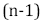 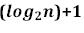 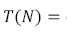 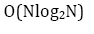 USTO-MB Dép. d'Informatique L2 S3 ASD3       D. MOKEDDEM
TD1 Exercice 3
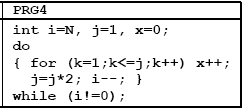 - La boucle d’indice i:
(N) itérations
+
+
+
2²
+
23
+
…..
2N
- La boucle d’indice  k:
1
2
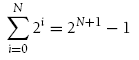 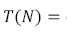 +
+
+
2²
+
23
+
…..
2N
1
2
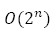 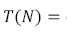 USTO-MB Dép. d'Informatique L2 S3 ASD3       D. MOKEDDEM
TD1 Exercice 3
Classement du plus rapide au plus lent
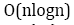 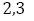 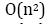 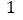 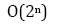 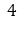 USTO-MB Dép. d'Informatique L2 S3 ASD3       D. MOKEDDEM
TD1: Exercice 5
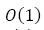 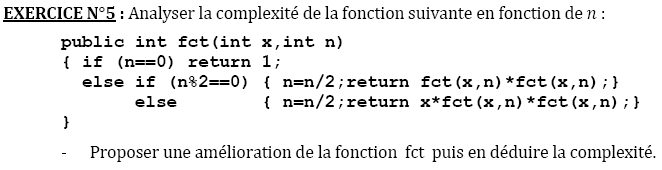 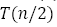 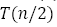 1) Formule de Récurrence
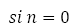 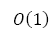 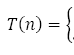 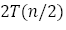 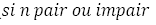 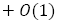 USTO-MB Dép. d'Informatique L2 S3 ASD3       D. MOKEDDEM
TD1: Exercice 5
2) Résolution de Formule de Récurrence et calcul de T(n) (Méthode de substitution)
0
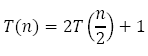 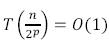 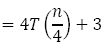 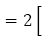 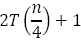 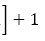 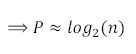 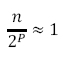 2
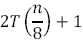 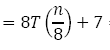 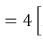 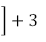 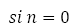 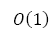 On remplace P par sa valeur dans la formule (1):
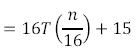 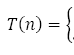 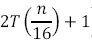 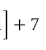 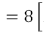 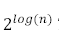 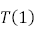 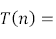 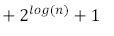 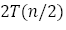 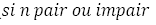 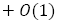 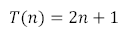 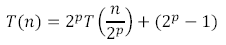 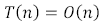 1
USTO-MB Dép. d'Informatique L2 S3 ASD3       D. MOKEDDEM
TD1: Exercice 5
- Amélioration et Analyse de la complexité
Double Appel récursif
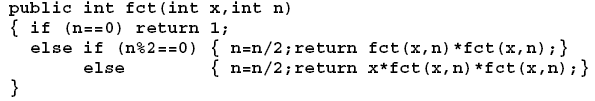 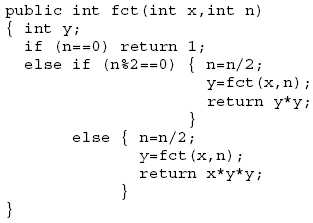 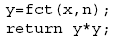 USTO-MB Dép. d'Informatique L2 S3 ASD3       D. MOKEDDEM
TD1: Exercice 5
- Analyse de la complexité
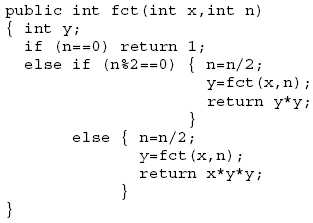 1) Formule de Récurrence
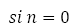 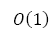 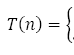 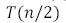 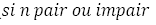 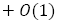 USTO-MB Dép. d'Informatique L2 S3 ASD3       D. MOKEDDEM
TD1: Exercice 5
2) Résolution de Formule de Récurrence et calcul de T(n) (Méthode de substitution)
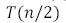 0
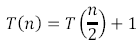 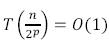 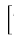 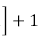 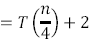 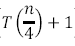 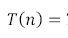 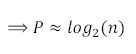 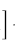 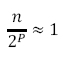 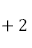 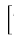 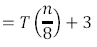 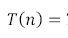 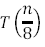 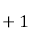 2
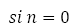 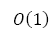 On remplace P par sa valeur dans la formule (1):
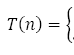 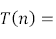 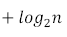 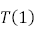 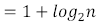 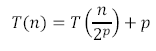 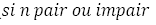 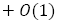 1
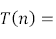 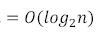 USTO-MB Dép. d'Informatique L2 S3         Algorithmique et Structures de Données 3       D. MOKEDDEM
TD1: Exercice 4
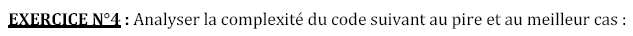 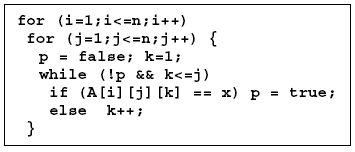 Complexités au Pire et  Meilleur Cas ?
Pire Cas:
Le plus grand nombre d’opérations effectuées sur l’ensemble de toutes les instances du problème
Meilleur Cas:
Le plus petit nombre d’opérations effectuées sur l’ensemble de toutes les instances du problème
Recherche Séquentielle de X dans une liste de n éléments
Pire Cas?
O(n)
O(1)
Meilleur Cas?
TD1: Exercice 4
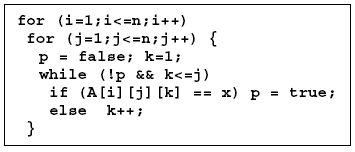 Meilleur Cas:
La boucle d’indice i:
n
La boucle d’indice j:
n
La boucle d’indice k:
1 fois
Pire Cas:
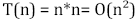 La boucle d’indice i:
n
La boucle d’indice j:
n
1 +2 +3 +……+ n = n(n+1)/2
La boucle d’indice k:
j
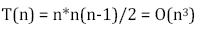 TD1: Exercice 2
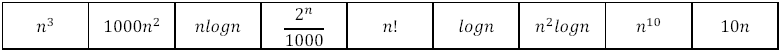 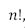 Factoriel O(n!)
Complexités Exponentielles
Exponentielle O(2n)
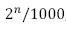 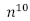 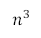 Cubique O(n3)
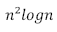 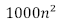 Quadratique O(n²)
Complexités Polynomiales
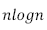 Quasi linéaire O(n log n)
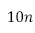 Linéaire O(n)
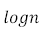 Logarithmique O(log n)
Constante O(1)